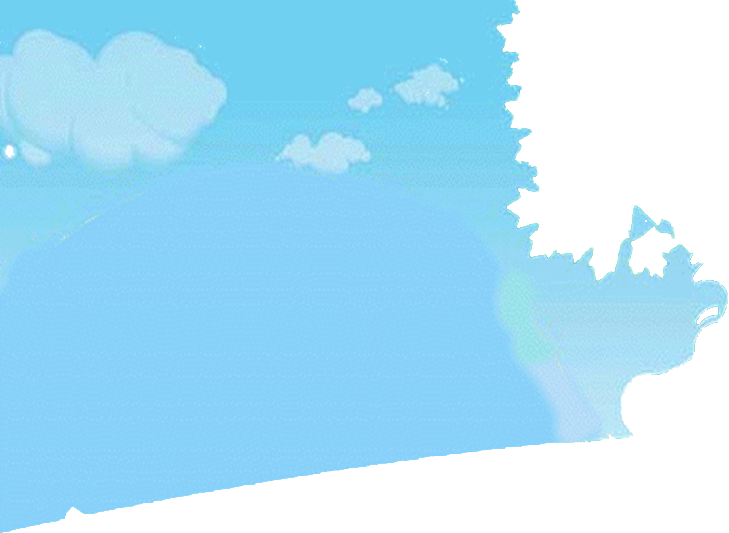 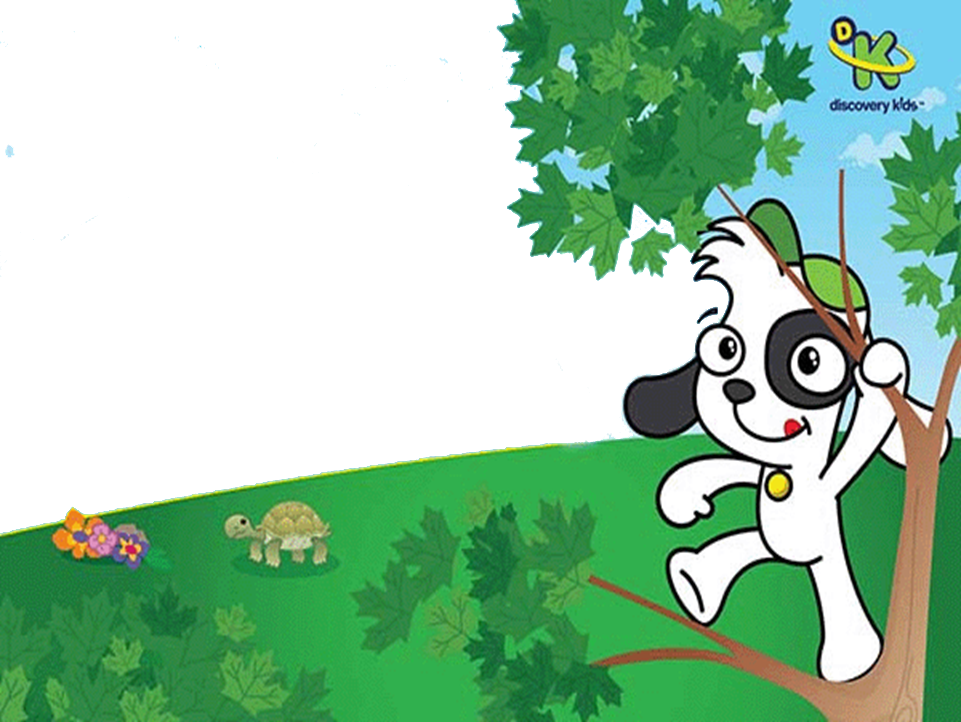 ESCUELA  NORMAL DE EDUCACION PREESCOLAR
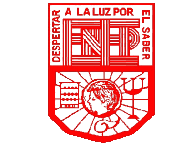 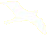 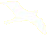 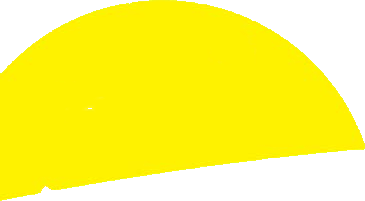 Diana Bermea
Octubre 2016